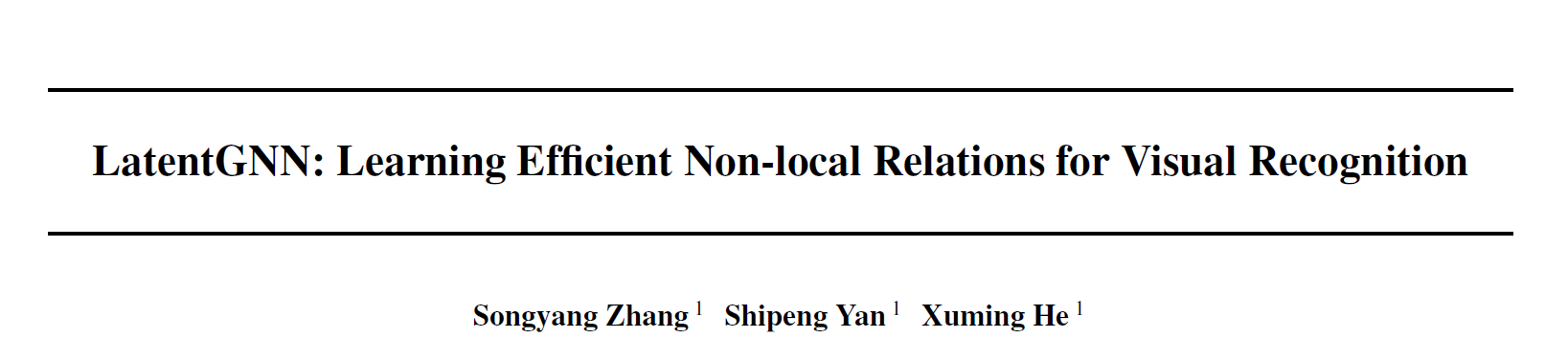 Motivation
Modeling non-local relations and capturing long-range dependencies are fundamental to visual recognition


Deep ConvNets stacking many local operations of convolution and pooling, which are effectively limited to local receptive fields and short-range context


Non-local Net can be viewed as a densely-connected graph neural network (GNN) module with attention mechanism


 Two limitations of NL-Net
Computing dense affinity matrix and its product with the node messages. Heavy computations.
Relations between two node features are typically defined by a simple pairwise function. Limited capacity.
Non-local Graph Neural Networks
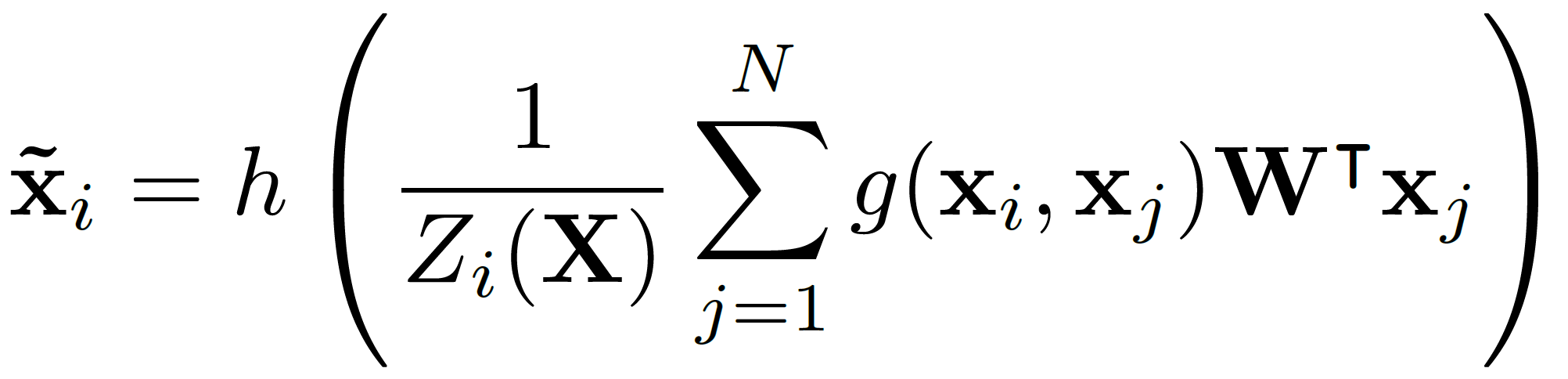 In matrix form,
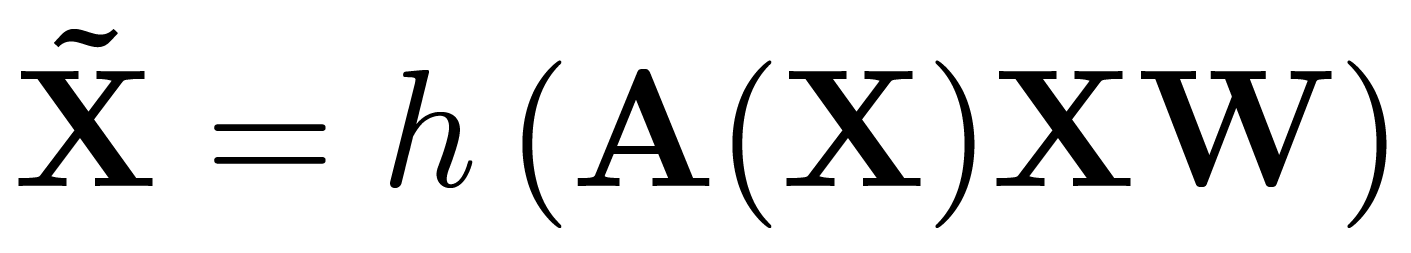 Latent GNN for Non-local Feature Context
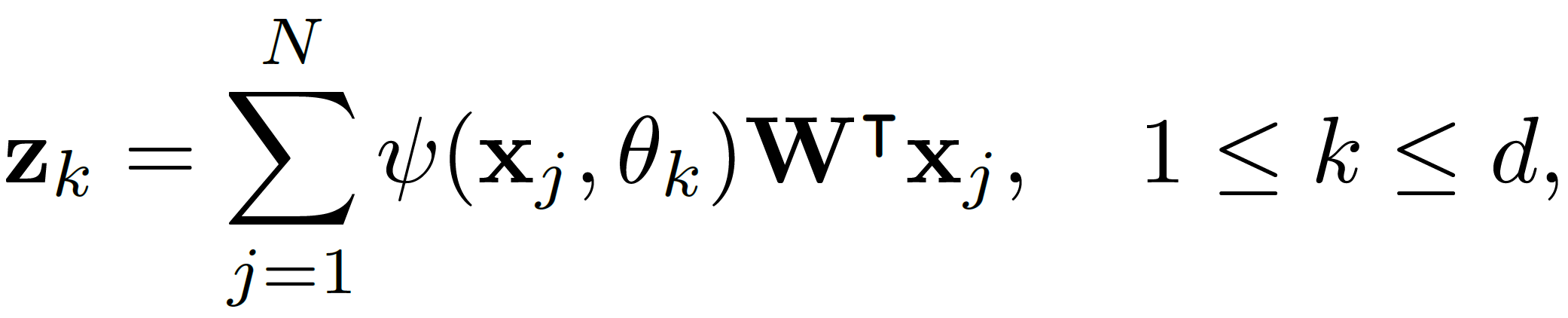 Step 2: Latent-to-latent propagation
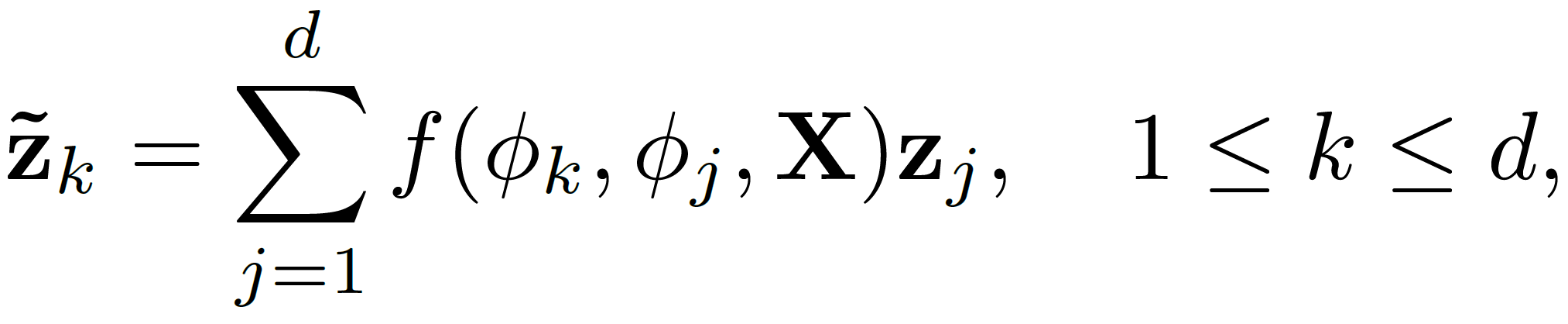 Step 3: Latent-to-visible propagation
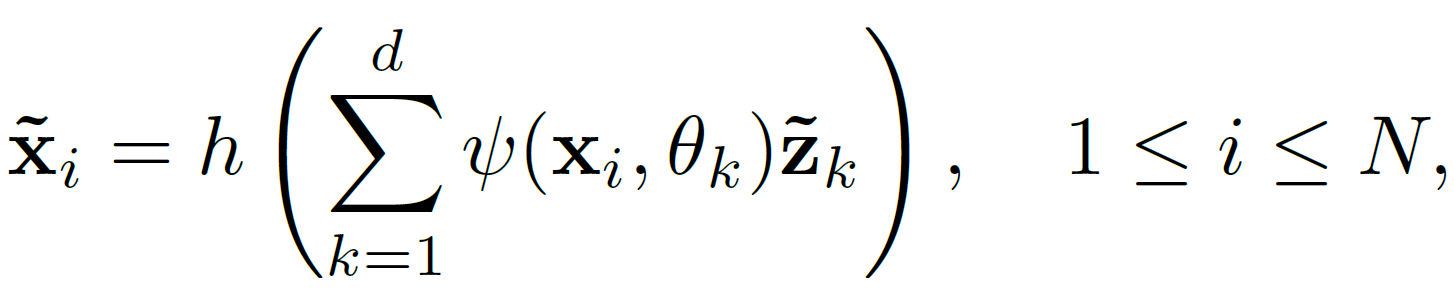 An Equivalent Low-rank Kernel Representation
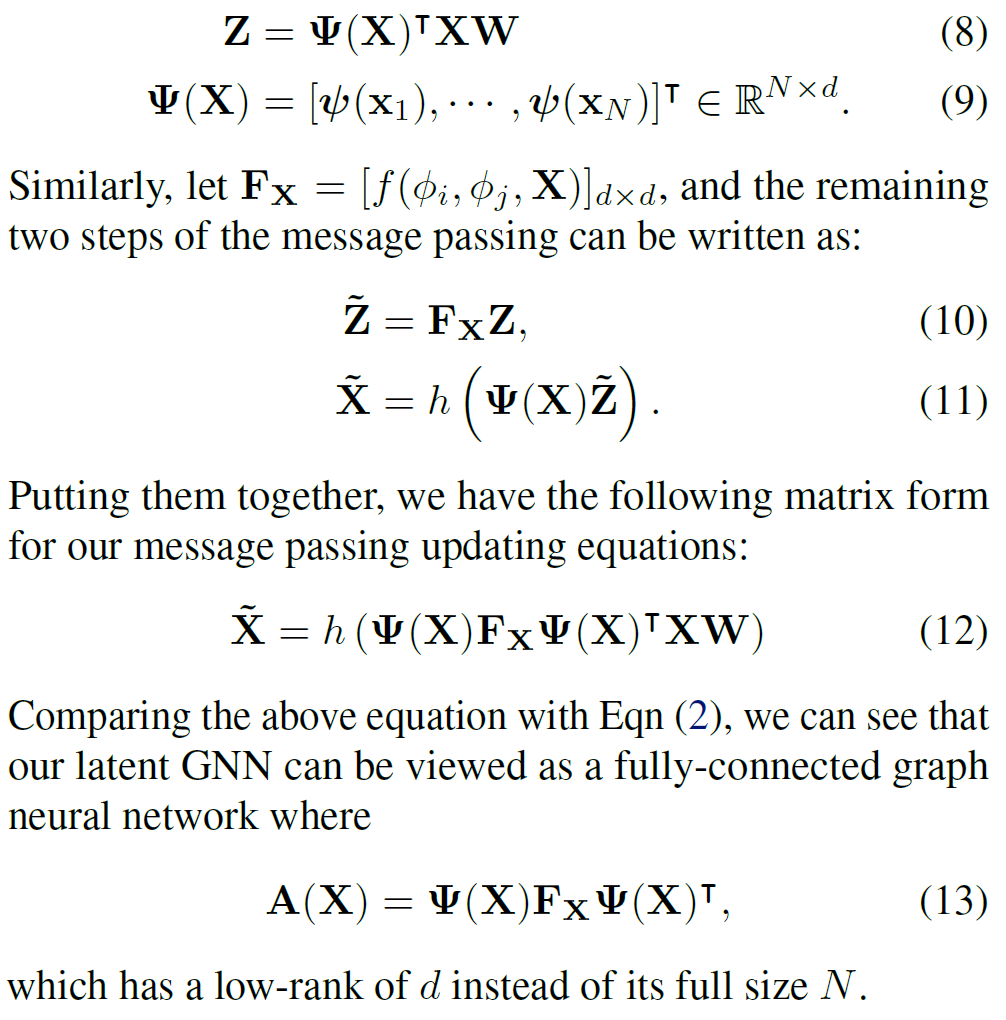 An Equivalent Low-rank Kernel Representation
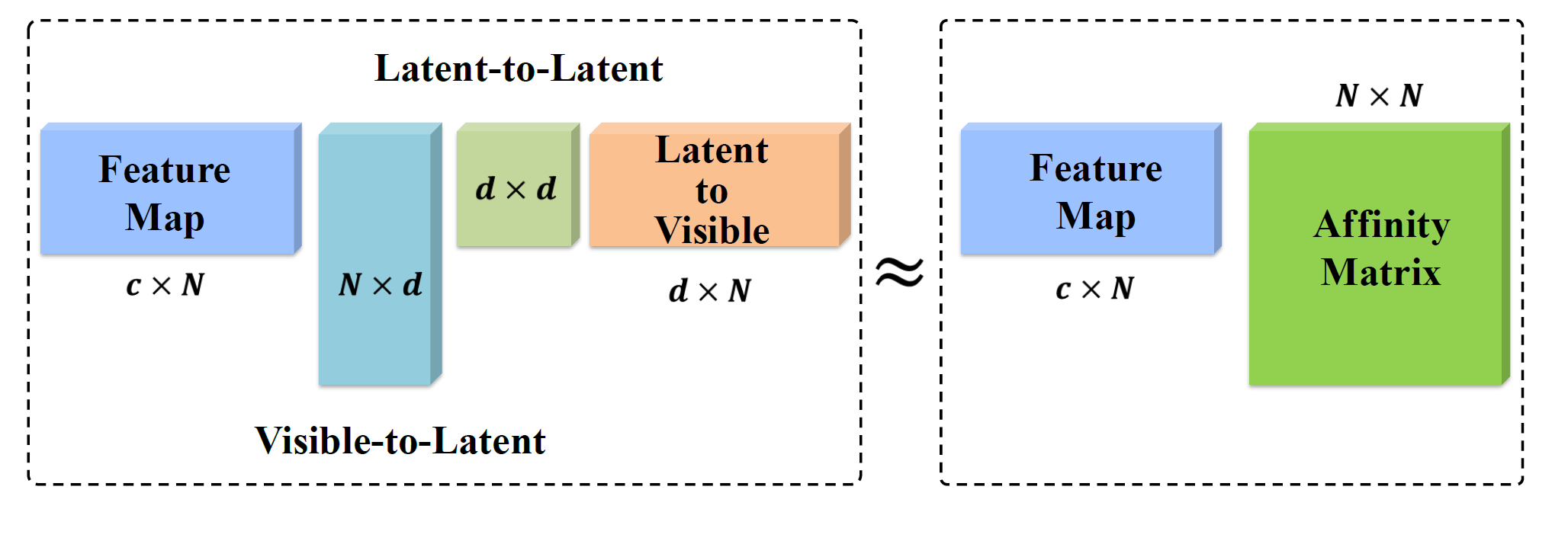 Experiments
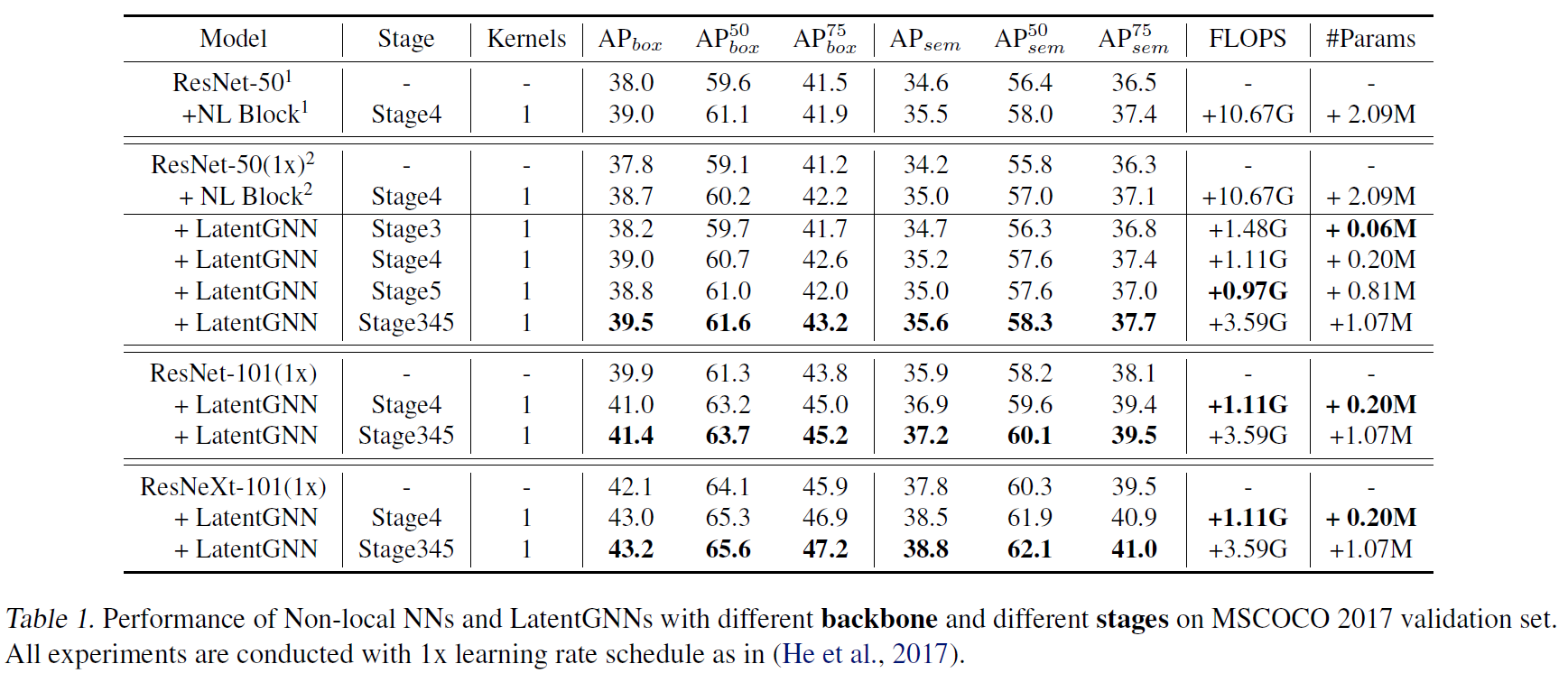 Experiments
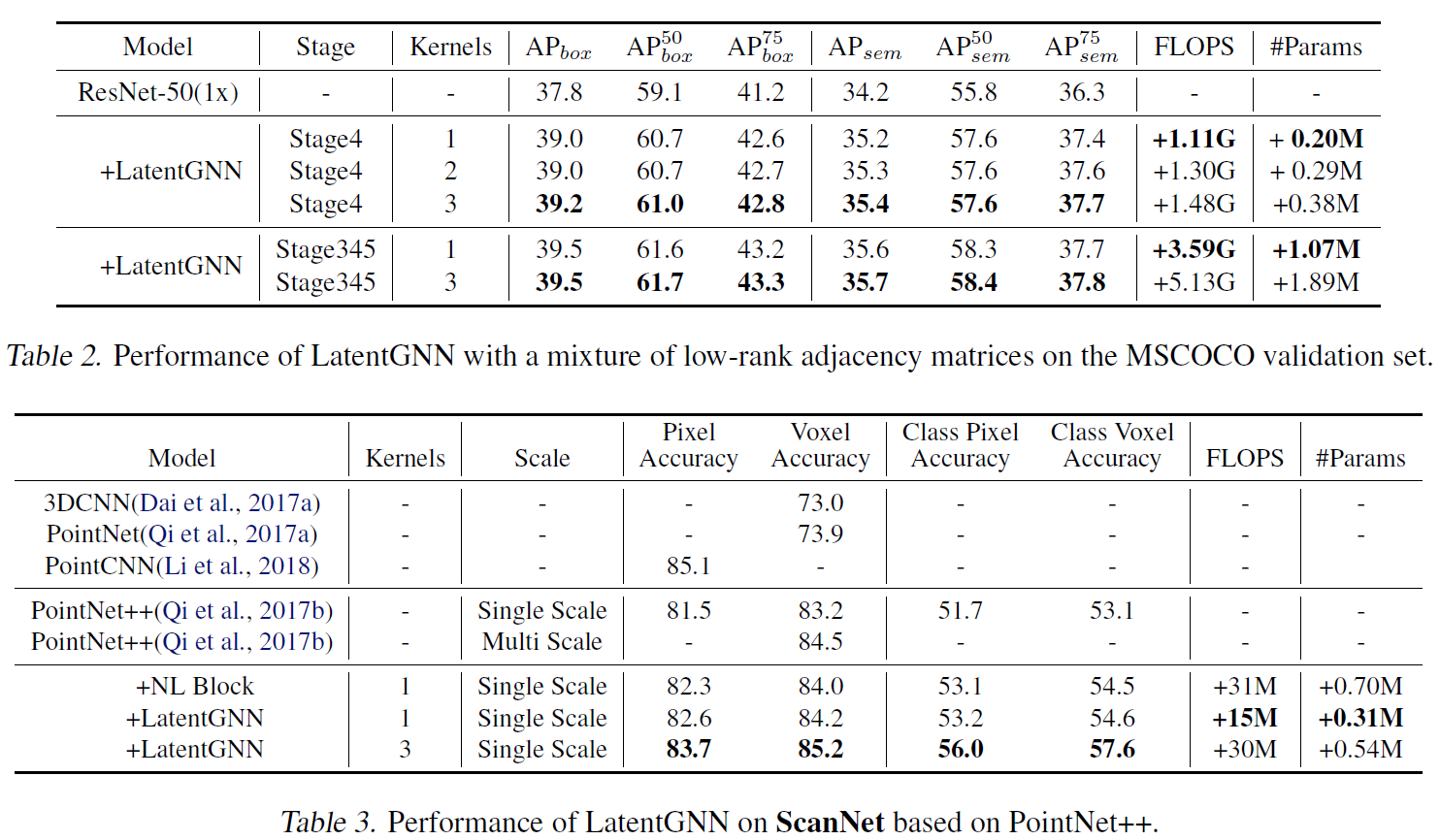